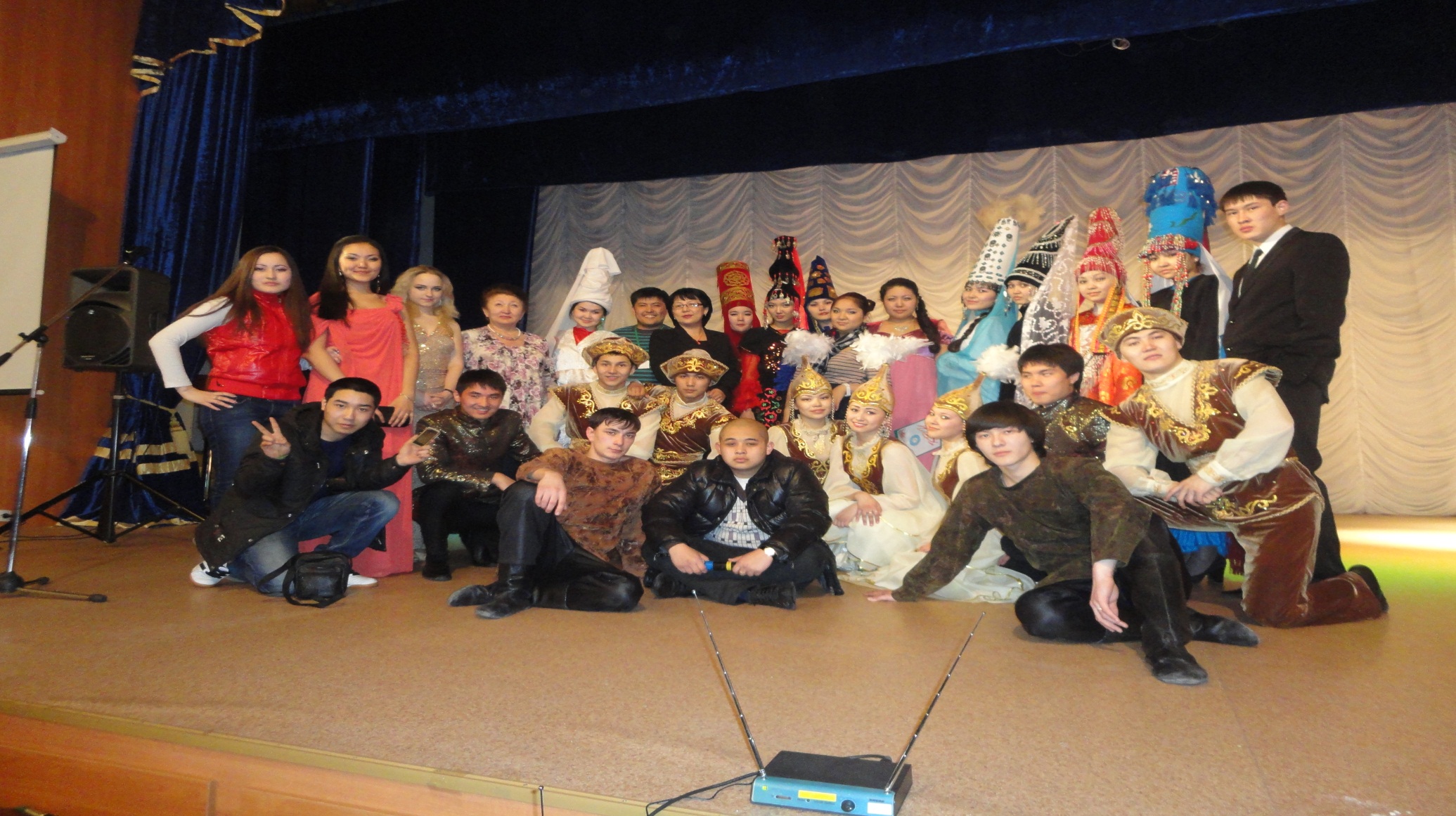 Творческая группа студентов и преподавателей КЭУК                                       в г. Жезказган
Хореографический ансамбль «Жайна» в г.Сатпаев
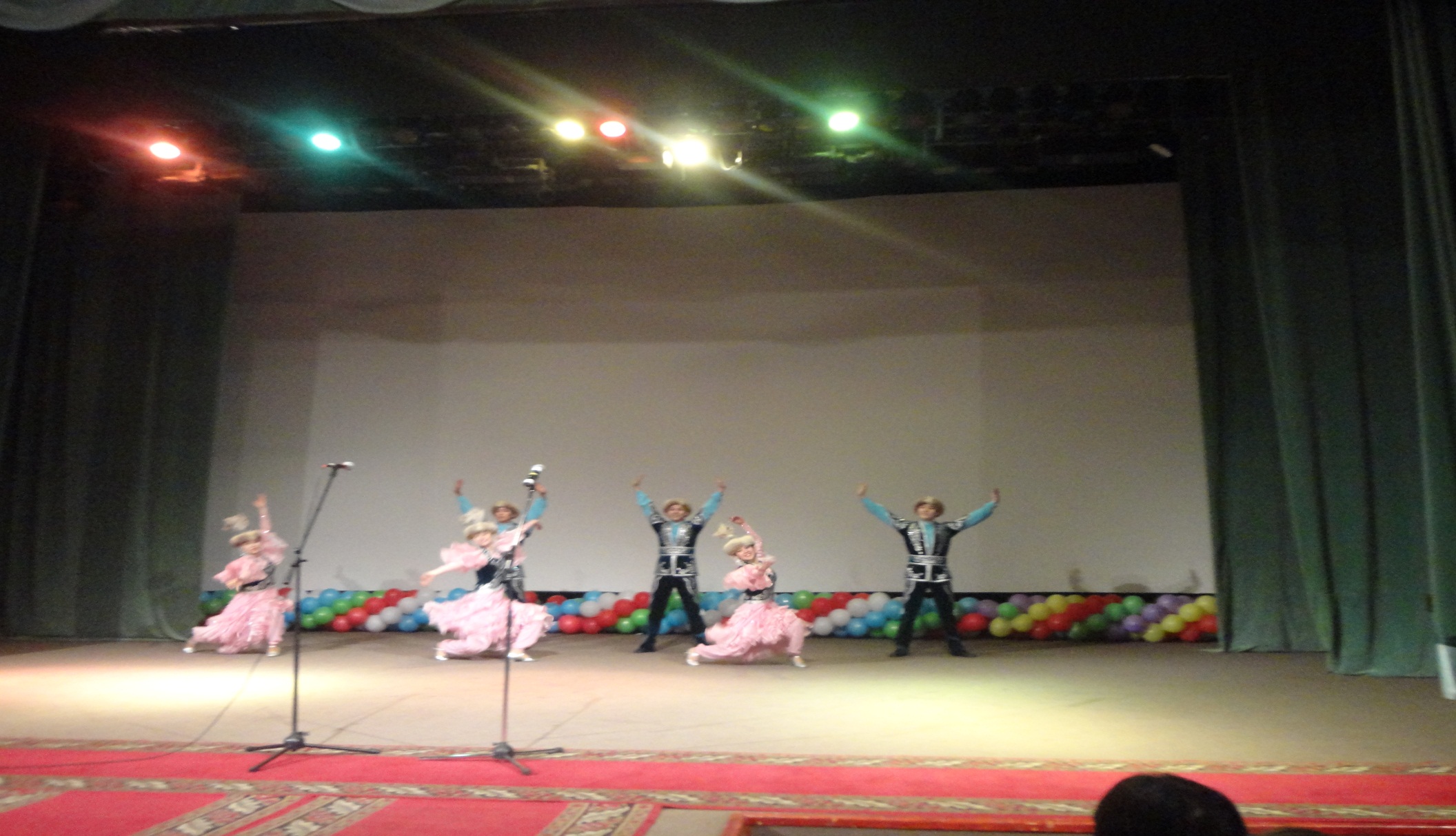 Вручение благодарственных писем родителям студентов г. Жезказган. Вручает декан факультета Бизнеса и права, профессор Момышева Ф.С.
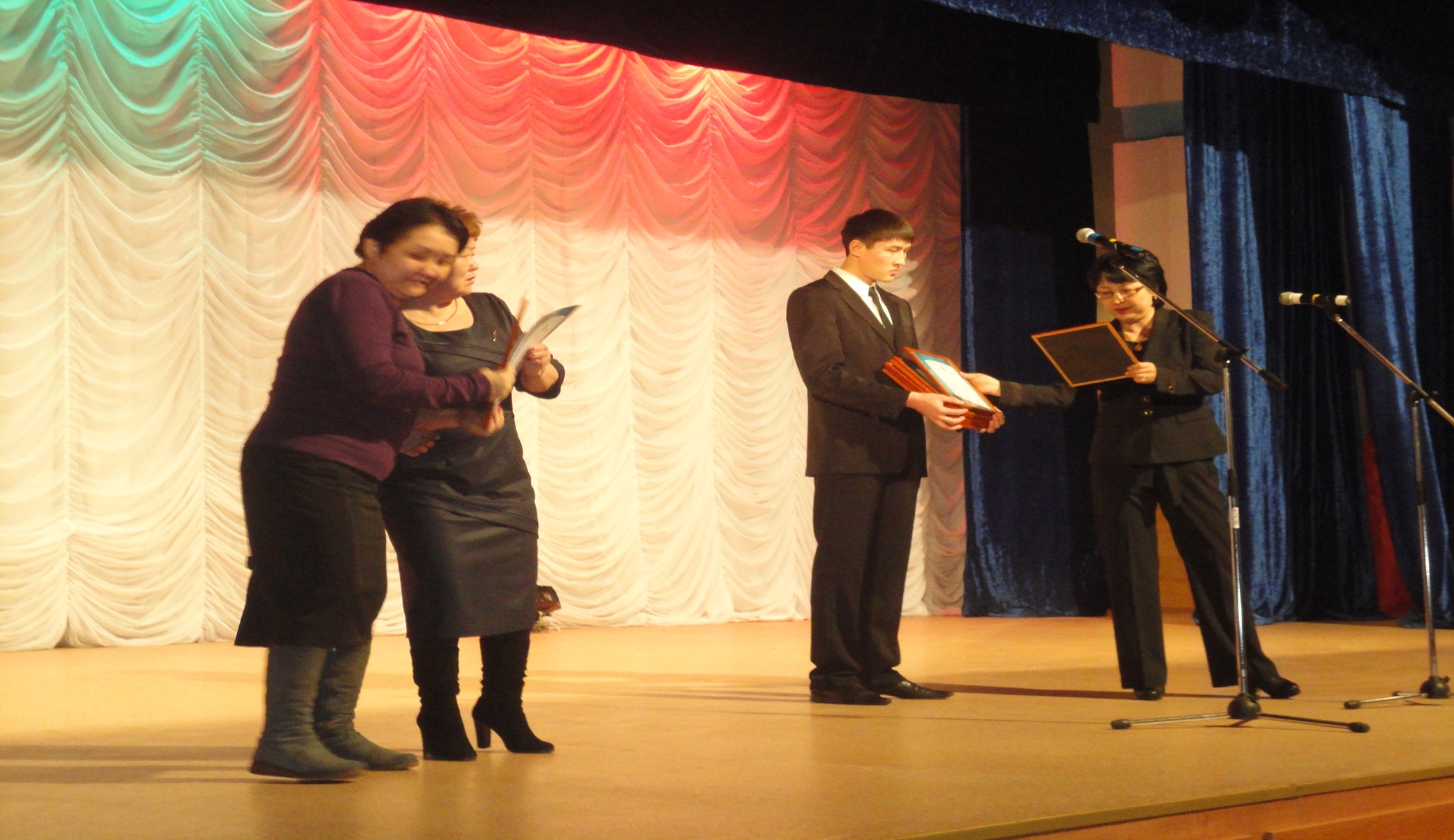 Творческая группа студентов в г. Сатпаев
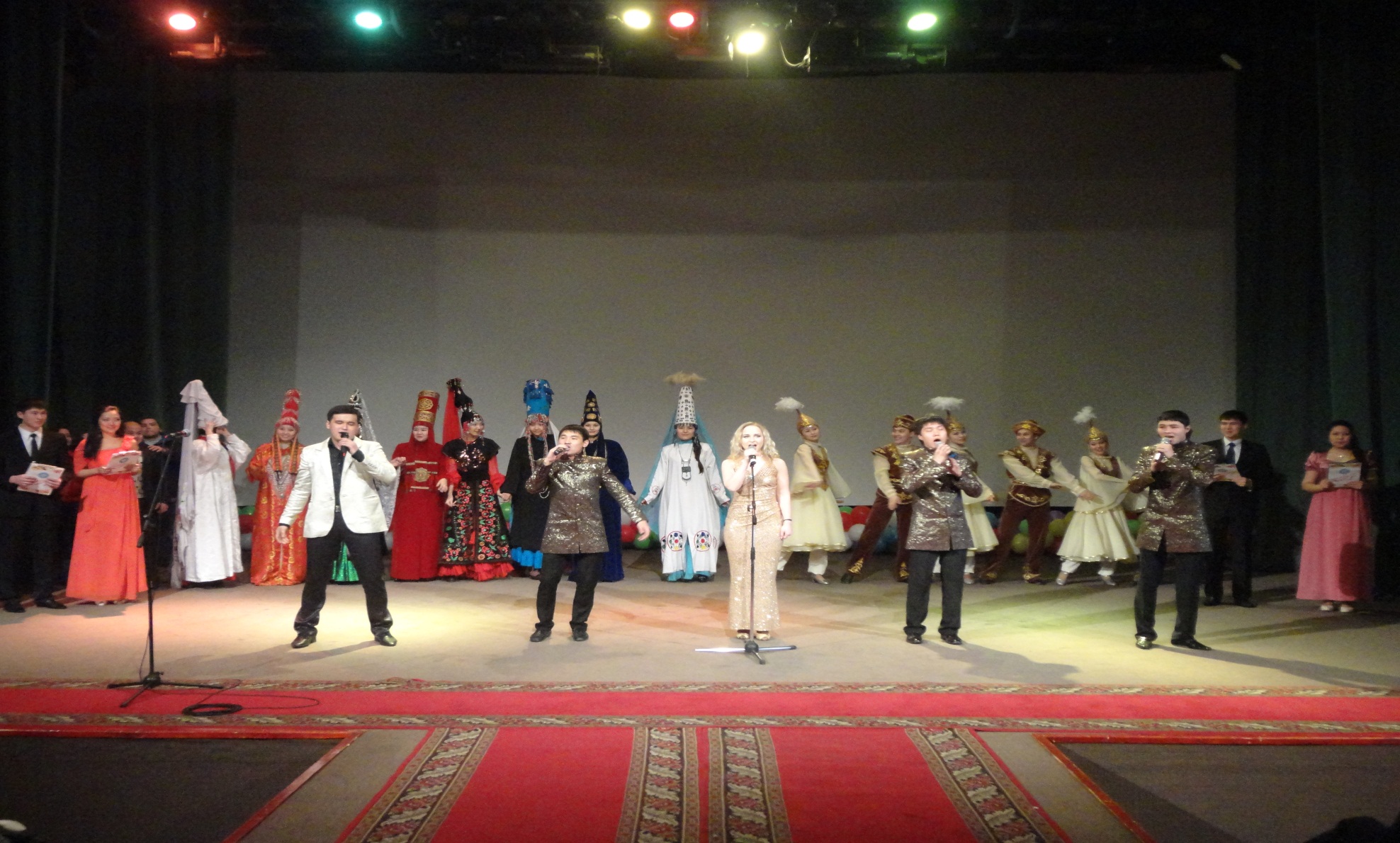